Achieving the Dream
Opening Session
October 5, 2011
Sonya Christian
Outcomes
As a result of each workshop participants will:

be able to analyze and interpret existing data at the division, discipline and course levels with the intention of revising practices to improve student success.
understand and be conversant with the objectives, indicators of achievement, and scorecard for mission fulfillment that comprise Lane’s new accreditation framework.
learn how they can contribute to strengthening Lane's culture of evidence, moving toward a student-centered perspective in addition to a unit-centered perspective.
develop meaningful data-based questions for future exploration and analysis.
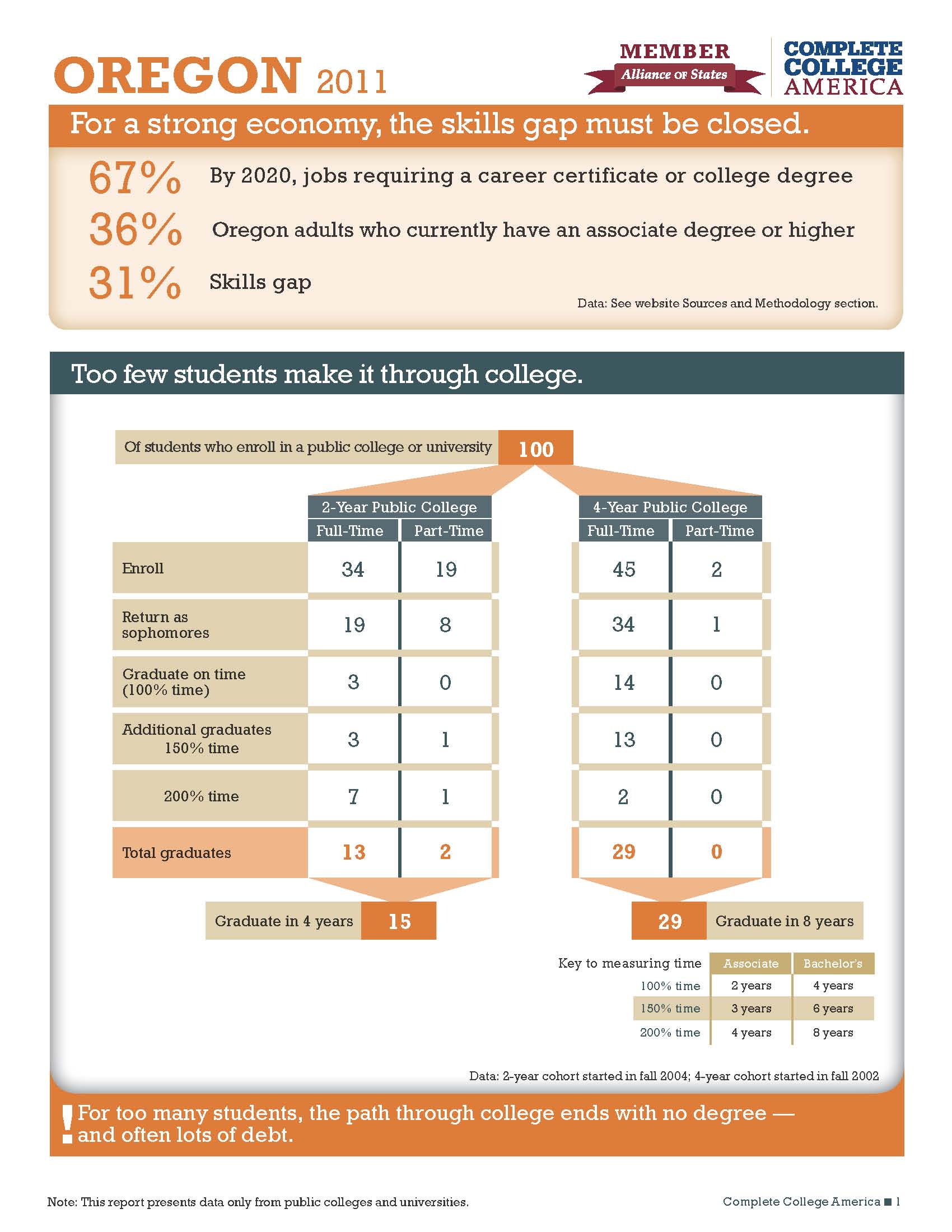 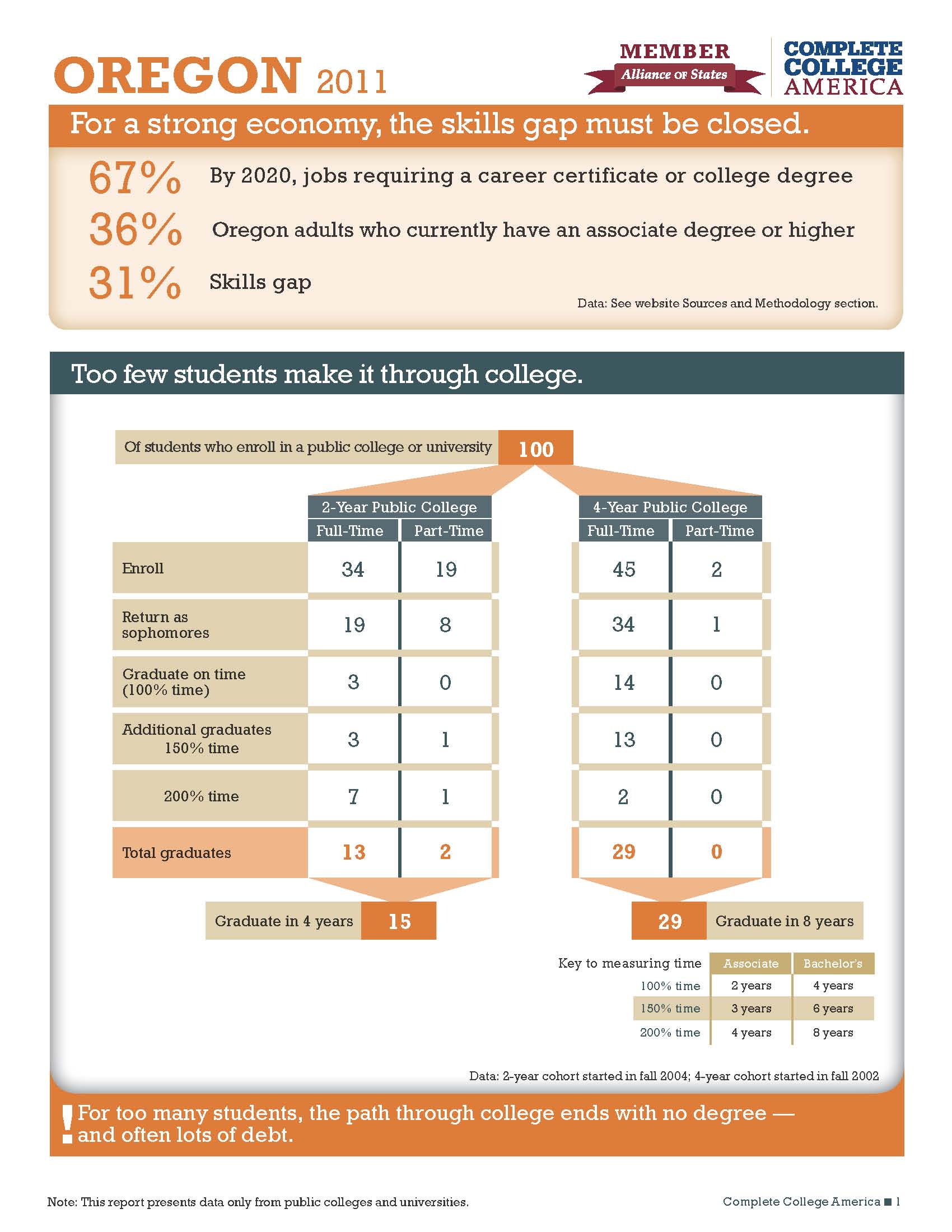 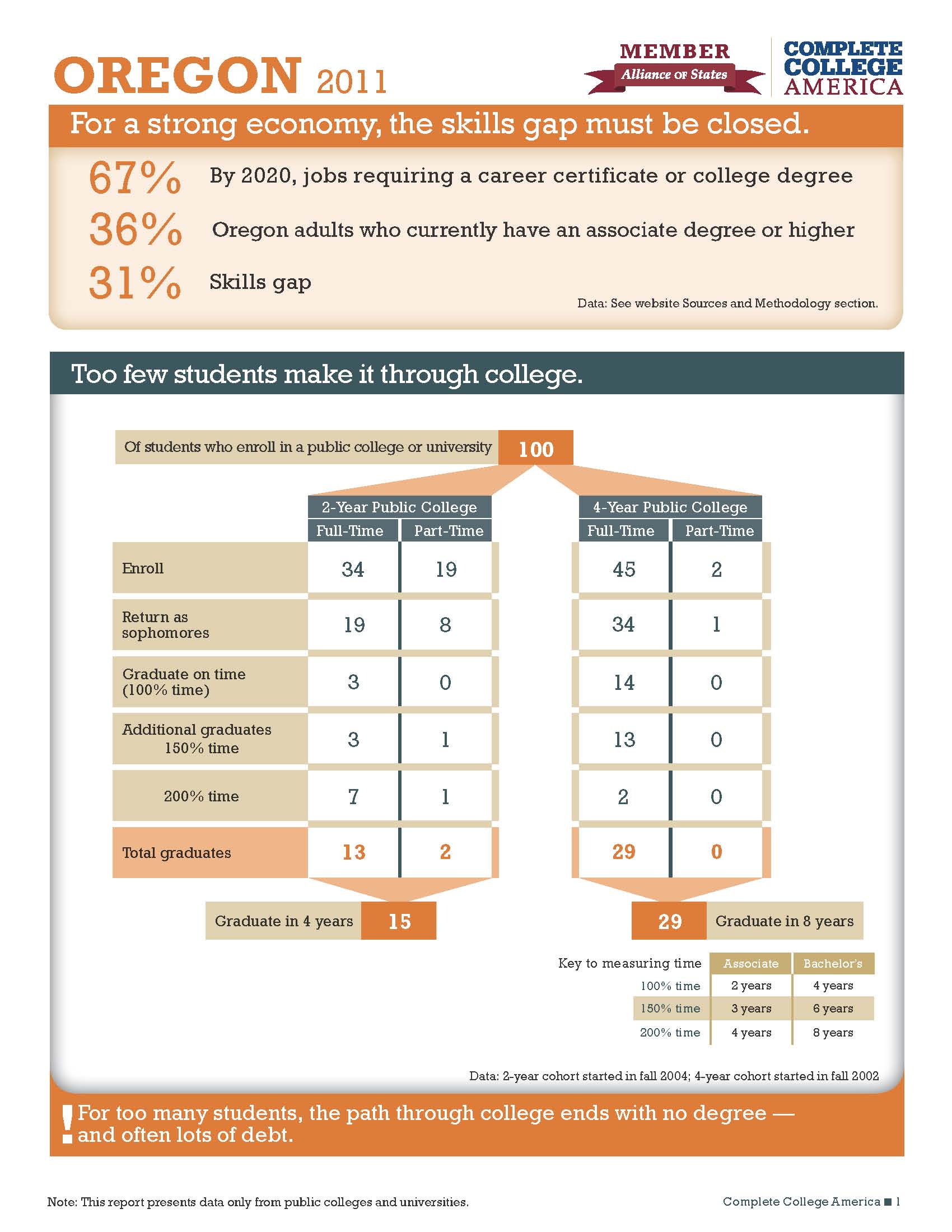 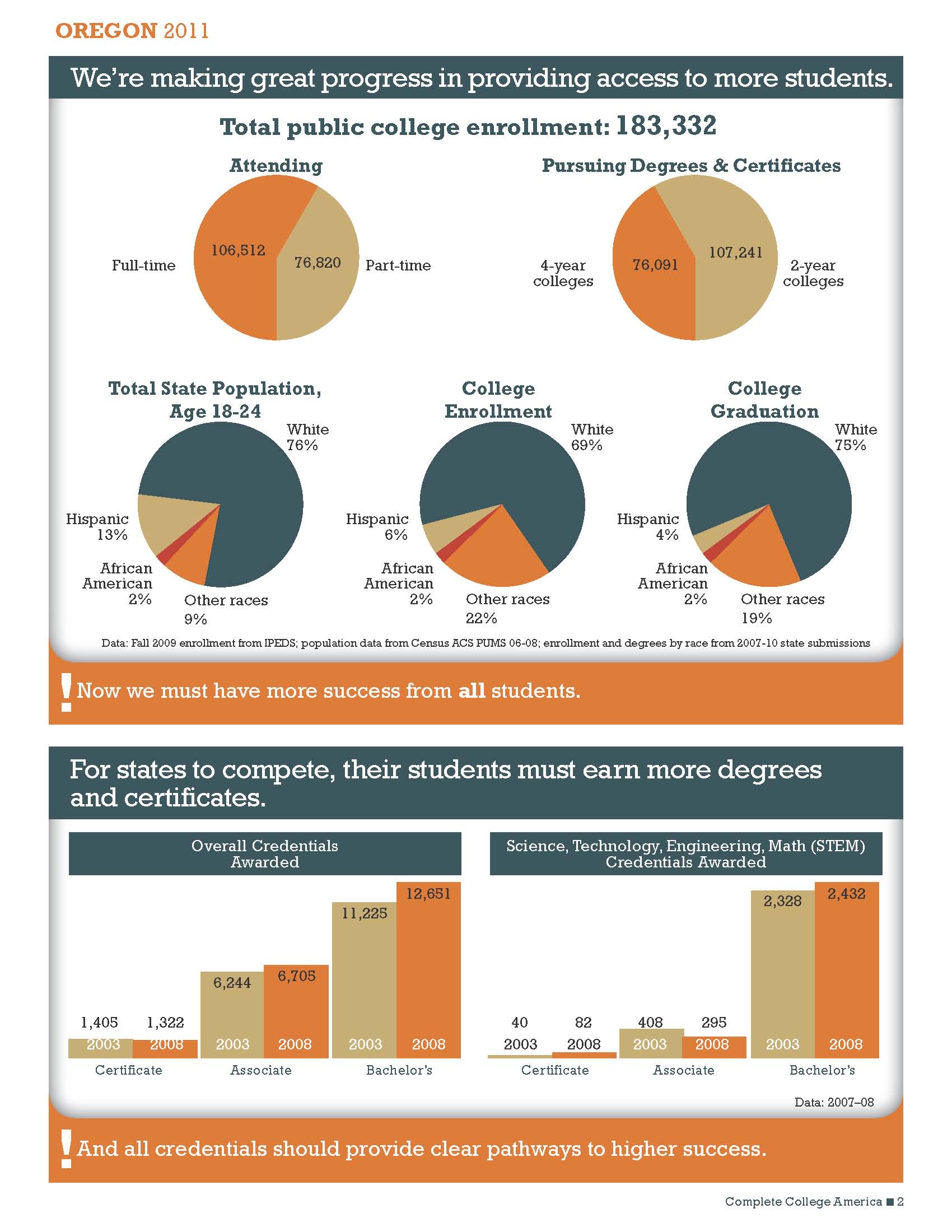 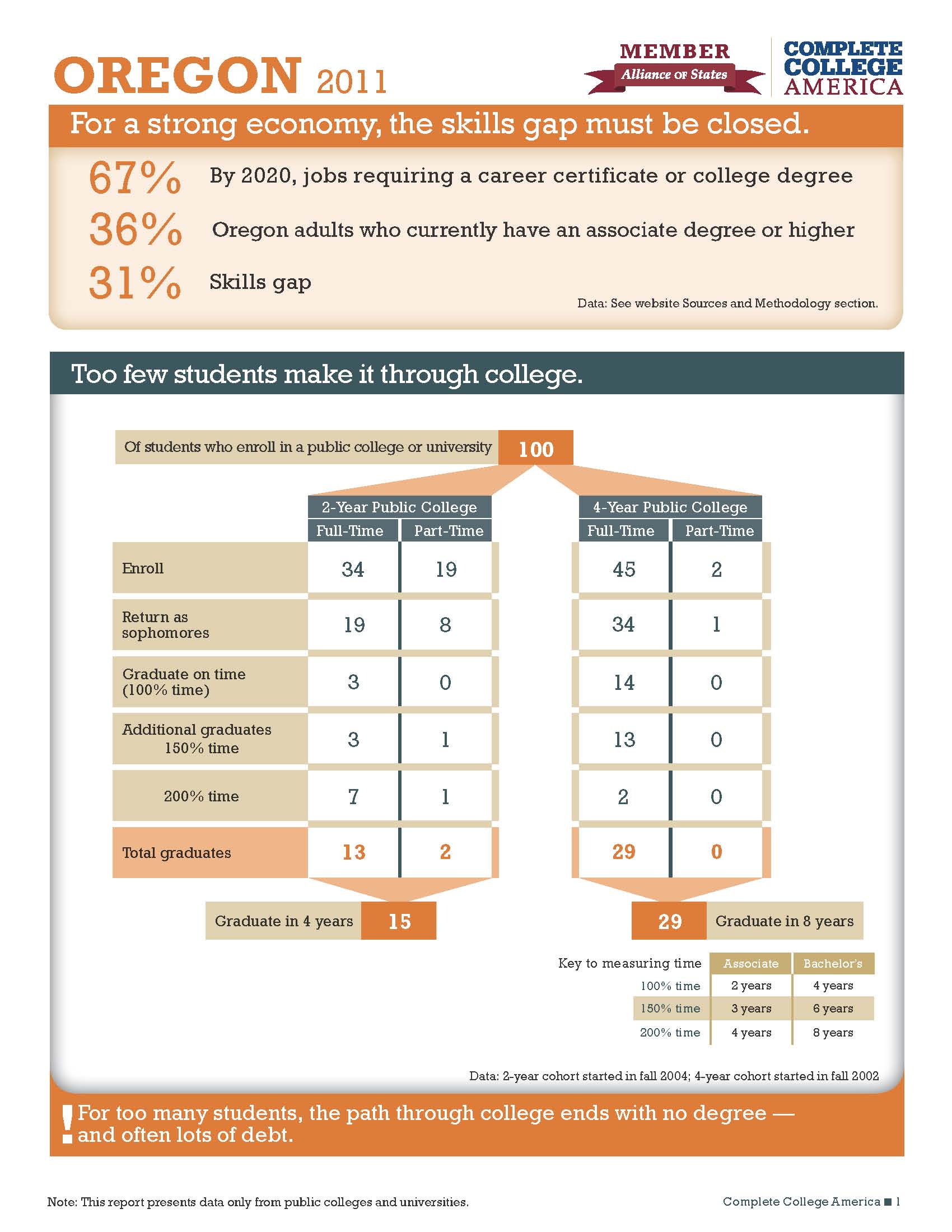 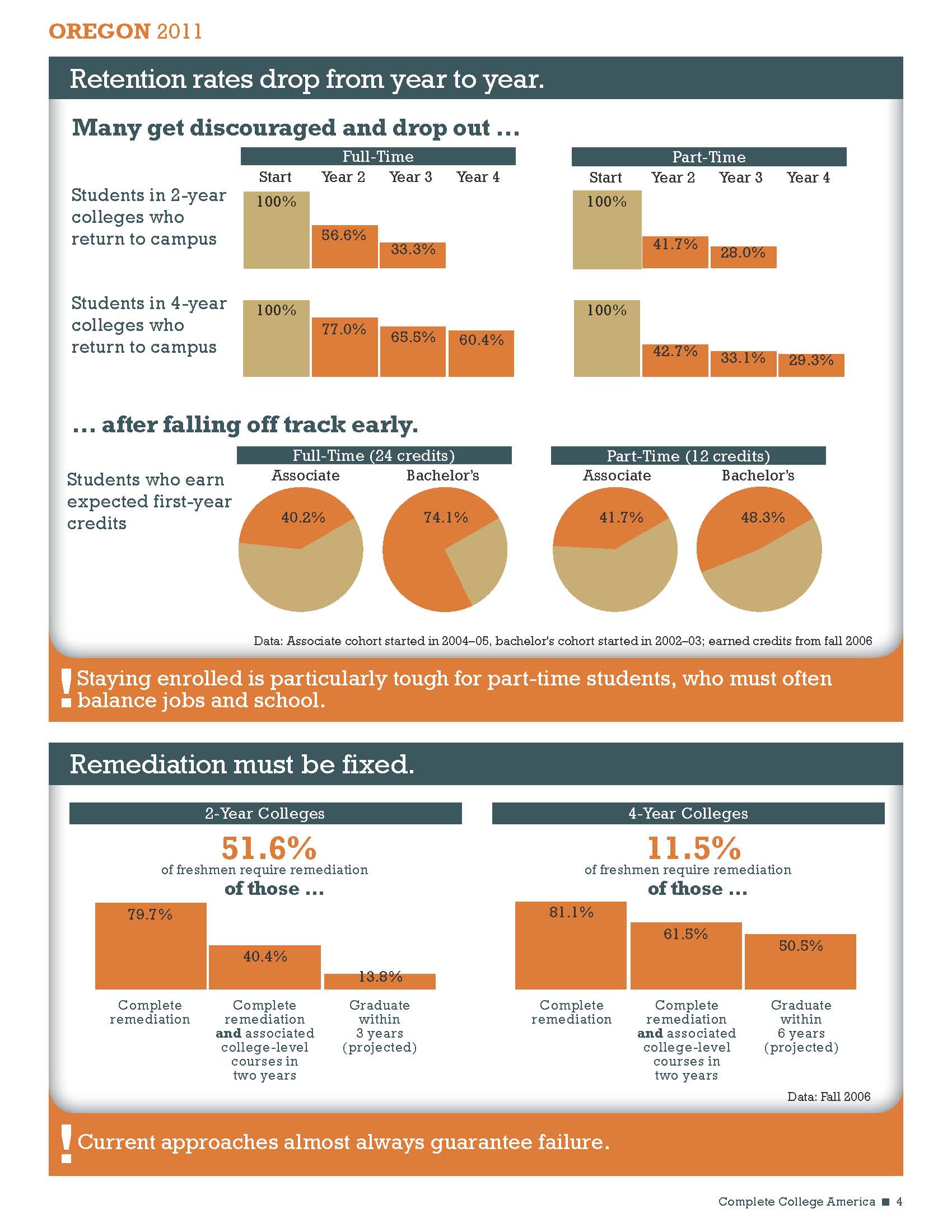 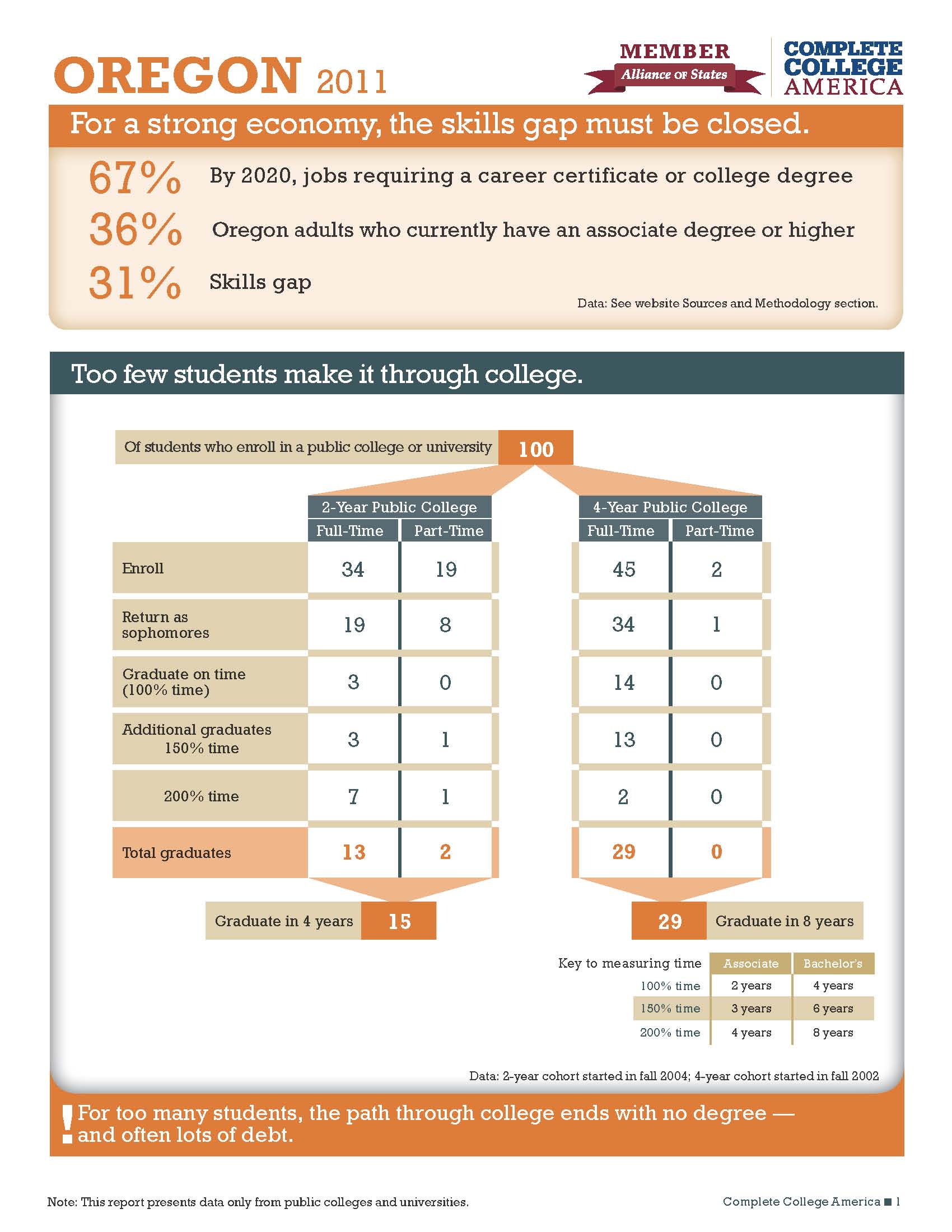 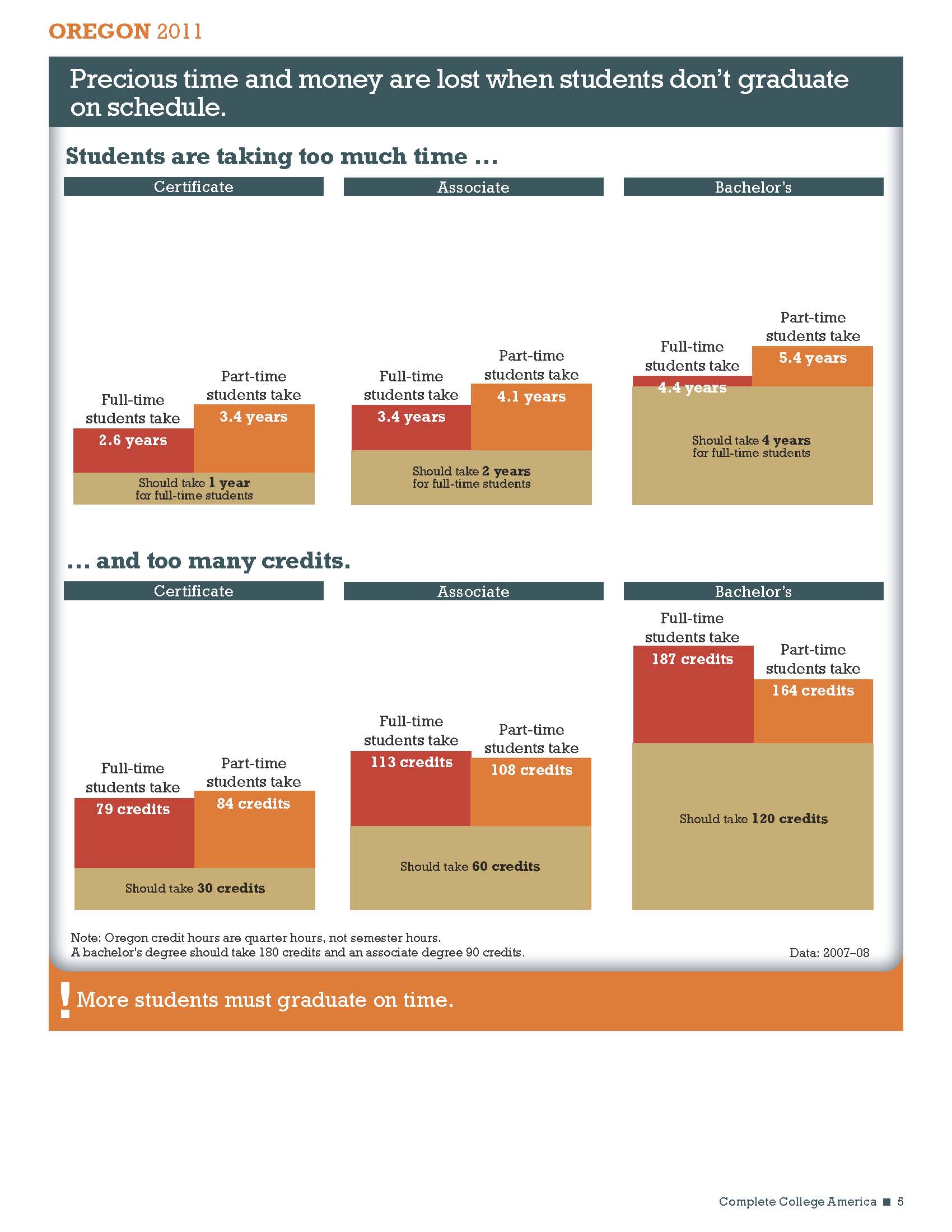 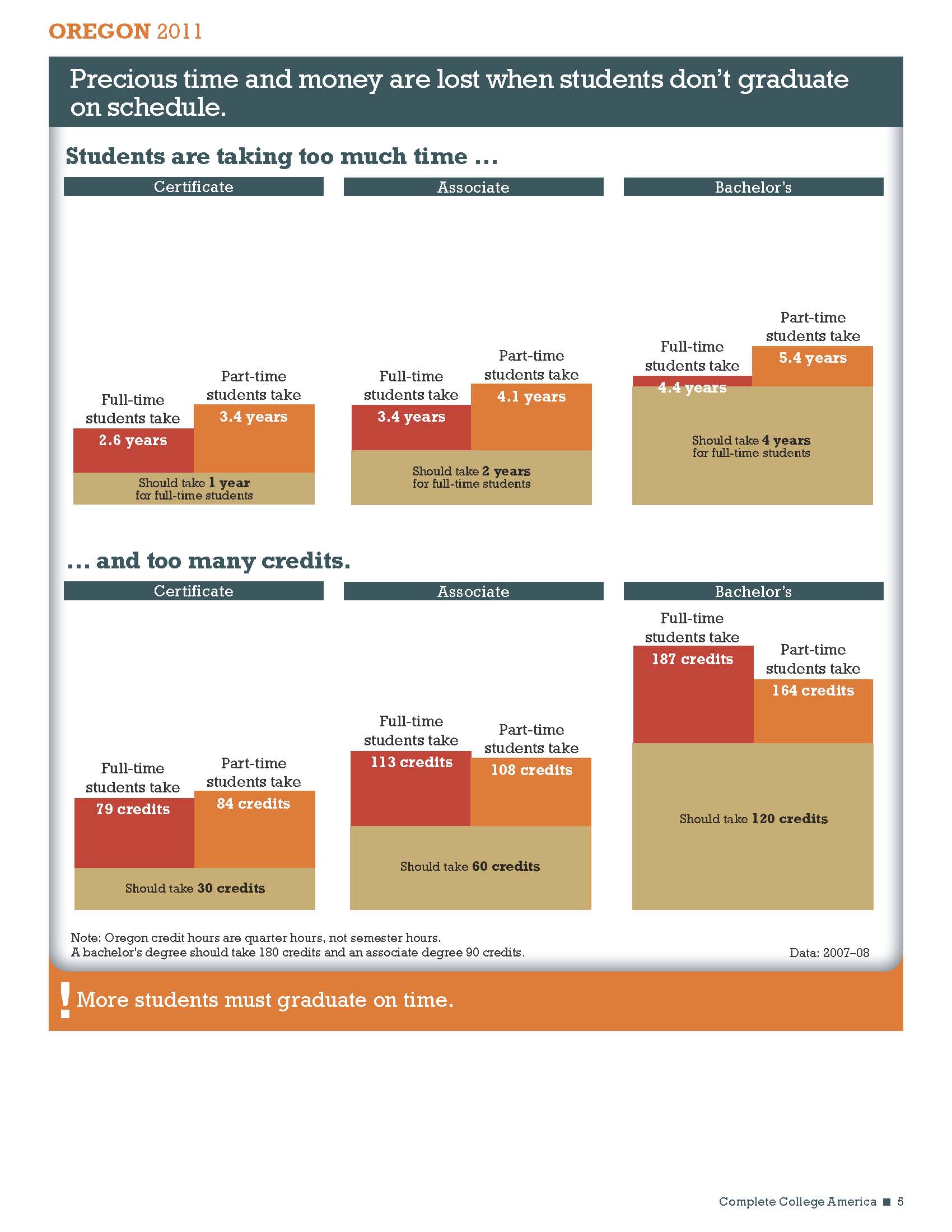 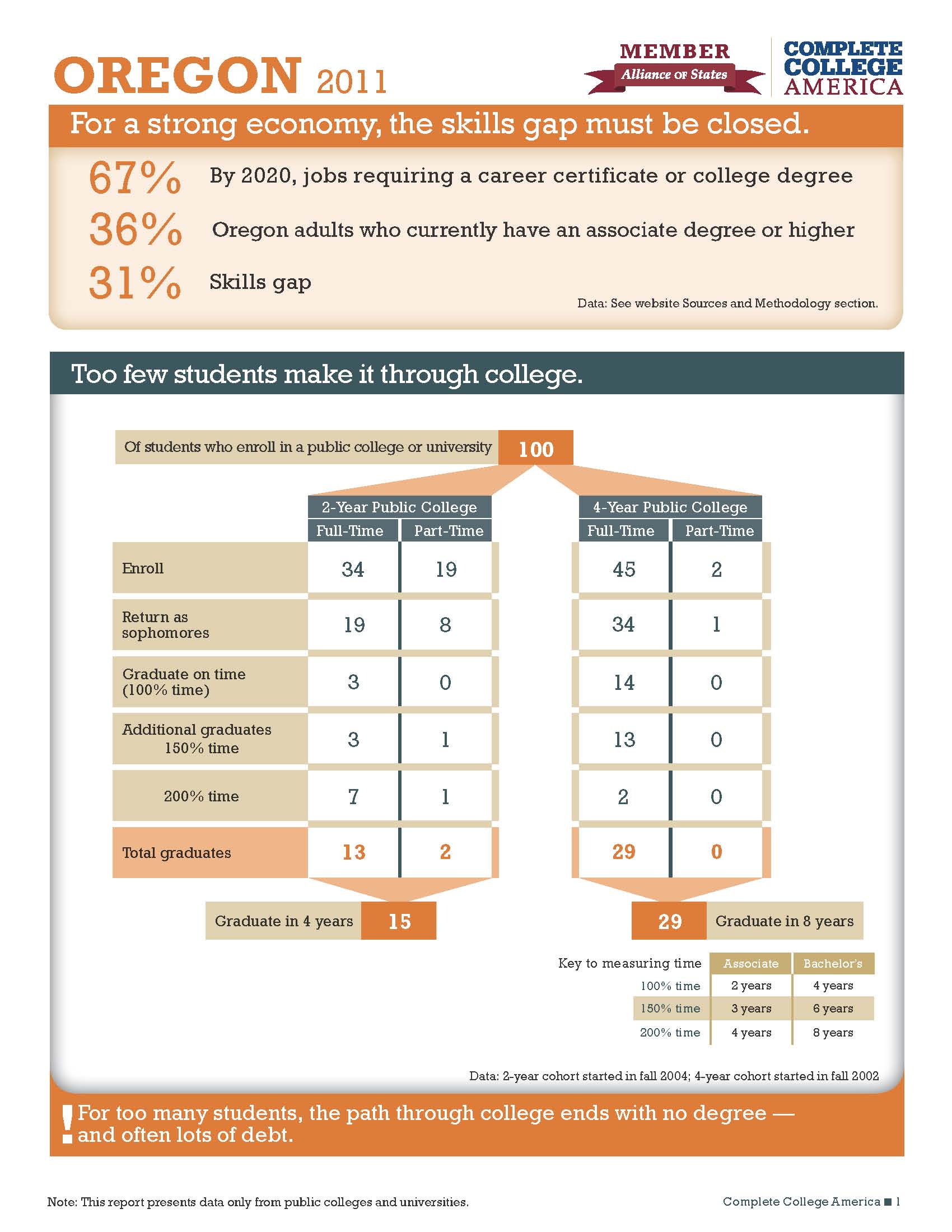 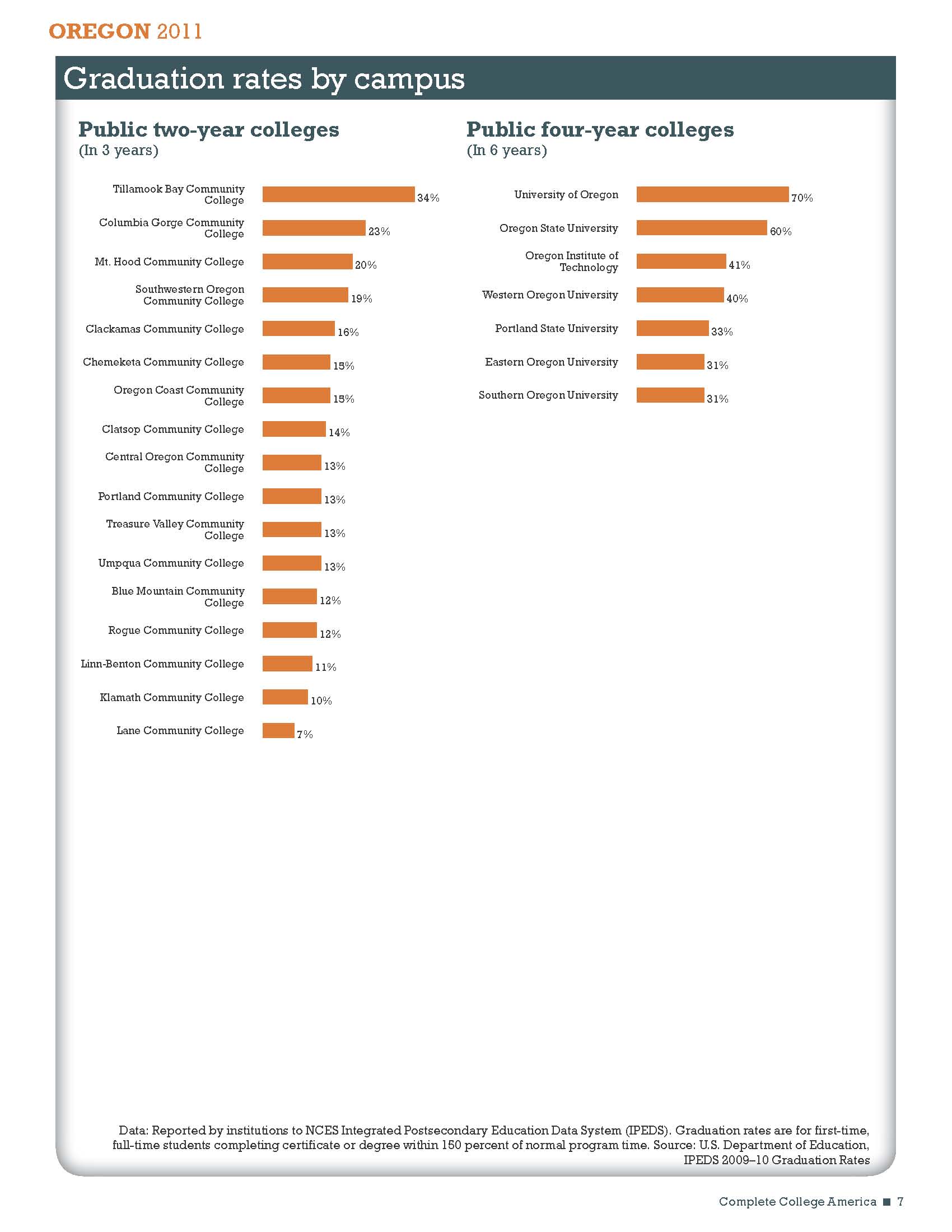 It is all about student success
Just progression degree and certificate completion

NOT!

“What” have they learned? 
“What” can they do?
Student Success
Quality Progression and Completion
Mission
Lane is the community’s college; 
we provide comprehensive, accessible, quality, learning-centered 
educational opportunities that 
promote student success.
It is all about student success
Mission Fulfillment
Mission
Career Technical Education & Workforce Development
Foundational
Skills
Community
Education
Academic
Transfer
Core Themes
Strategic 
Directions
External       
 Forces
Internal Forces
How do we know?
Through our Core Theme Indicators of Achievement
Objective A: 
When they are with us
Objective B: 
After they leave us
Objective C: 
Accessible, quality, learning centered
Mandatory/Online
Advising & Orientation
Roadmaps
Open Educational Resources
Title III:
Engaging Students
Degree Qualifications Profile
Democracy Commitment
Islam Initiative
CAPP Degree Audit
Automation
Win-Win
Pathways
Foundations of
Excellence
ABE to Credential
Honors Program
Strategic Direction                        Strategic Initiatives                Institutional Projects
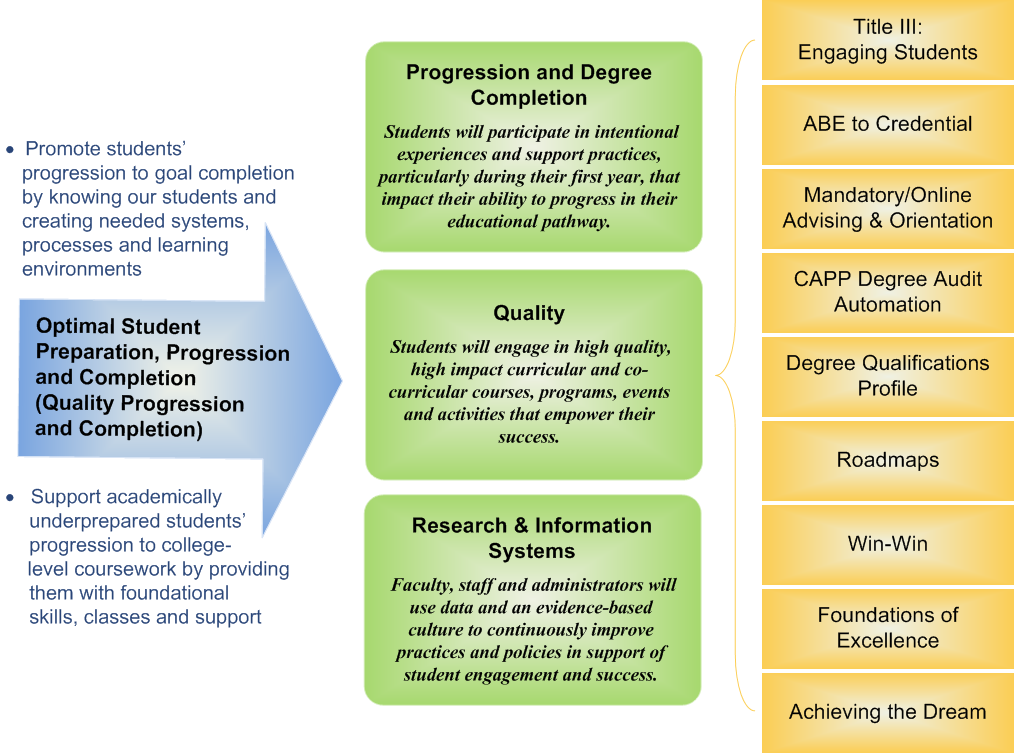 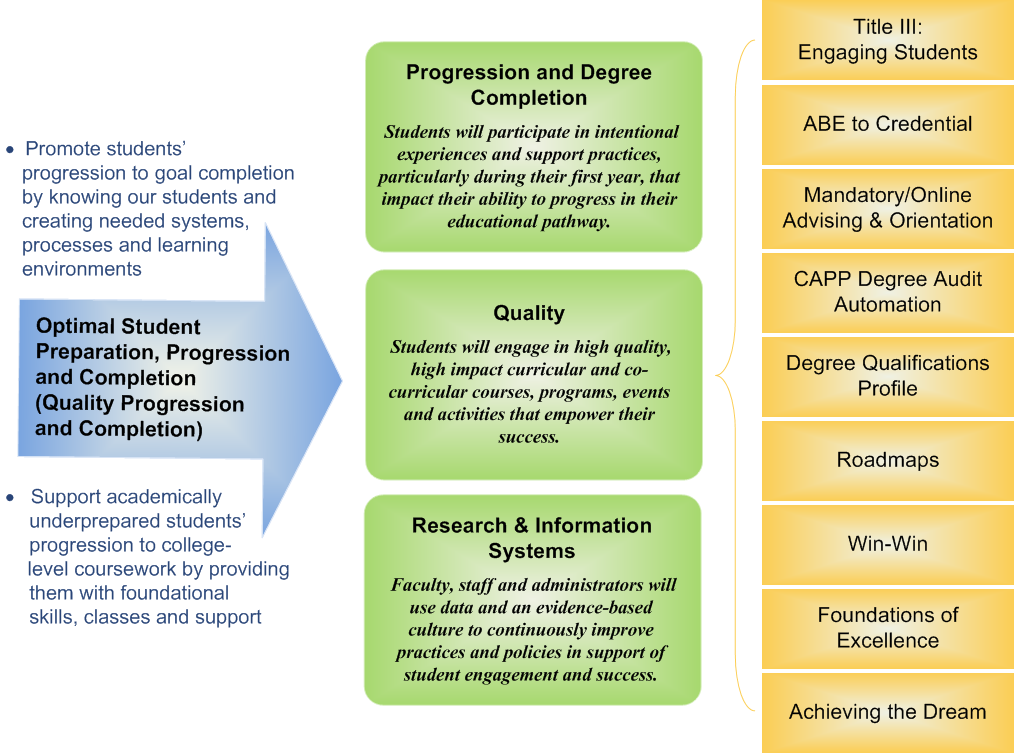 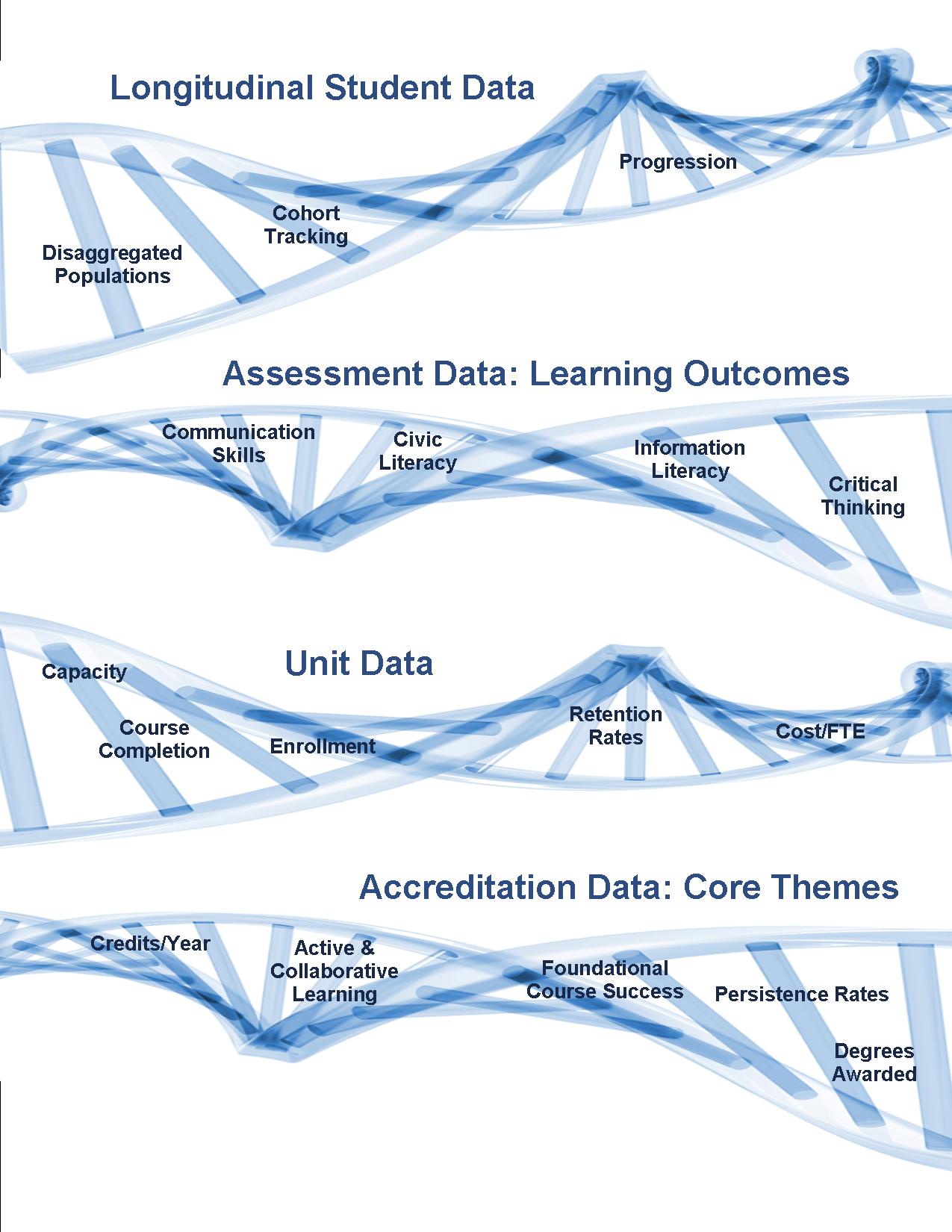 Spring 2012 data coachesFall 2012 campus launch
Student Learning Assessment
Have this info
Use if for planning
Will have this info by Dec 2011
An example:Accreditation Core Theme IndicatorsAcademic Transfer: 1.14 to 1.18Career Technical: 2.15 to 2.19Foundational Skills: 3.10 to 3.13
CCSSE
Some CCSSE data
Challenging intellectual and creative work is central to student learning and collegiate quality. Ten survey items address the nature and amount of assigned academic work, the complexity of cognitive tasks presented to students, and the standards faculty members use to evaluate student performance.
Some CCSSE data
Some CCSSE data
Some CCSSE data
Some CCSSE data
Some CCSSE data
Students learn more when they are actively involved in their education and engage in joint educational efforts with other students.  The active and collaborative learning benchmark measures
the extent to which students participate in class, interact
with other students, and extend learning outside of the
classroom.
Some CCSSE data
Some CCSSE data
Students’ behaviors contribute significantly to their learning and the likelihood that they will attain their educational goals. The student effort benchmark measures time on task, preparation, and use of student services.
Some CCSSE data
Some CCSSE data
How do we build our data and analysis literacy?
New 
Researcher
IRAP
(Craig and Sylvia)
Data
Coaches
Data
Coaches
Faculty
Researcher
Campus Community